20Hz test for Shutdown
Dave Capista
PIP II Task Force
2 July 2020
Status of Tests
TLG
Currently have a 20Hz Master Clock Oscillator
Need to develop a test TLG system
UCDs and MVME hardware need to be updated
Need coding changes on TLG
Need to modify application program (W69) to be able to load 20Hz timelines
Site wide test
All 15Hz events will become 20Hz
Looking at September
Some Front Ends can be tested on the test TLG system
Need people to identify systems to be monitored during the site wide test
2
D. Capista | 20Hz Tests
7/2/2020
Current Muon Campus Running scenario (15 Hz, 1.4 sec)
NOvA: 665 KW
BNB: 3.57 Hz
g-2: 4.1E16 p/hr
1.4 sec
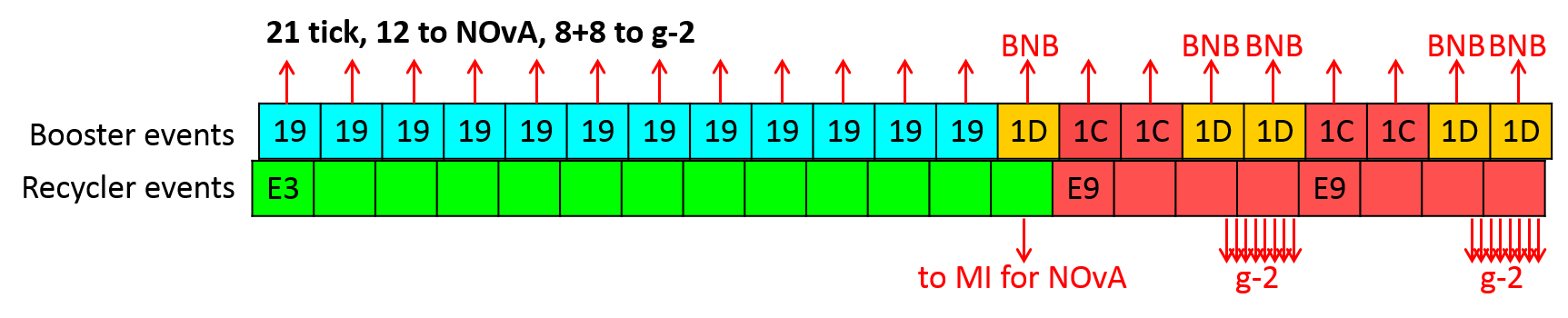 NOvA: 665 KW
BNB: 5.00 Hz
Mu2e: 2.1E16 p/hr with 43 ms spill vs 54ms design
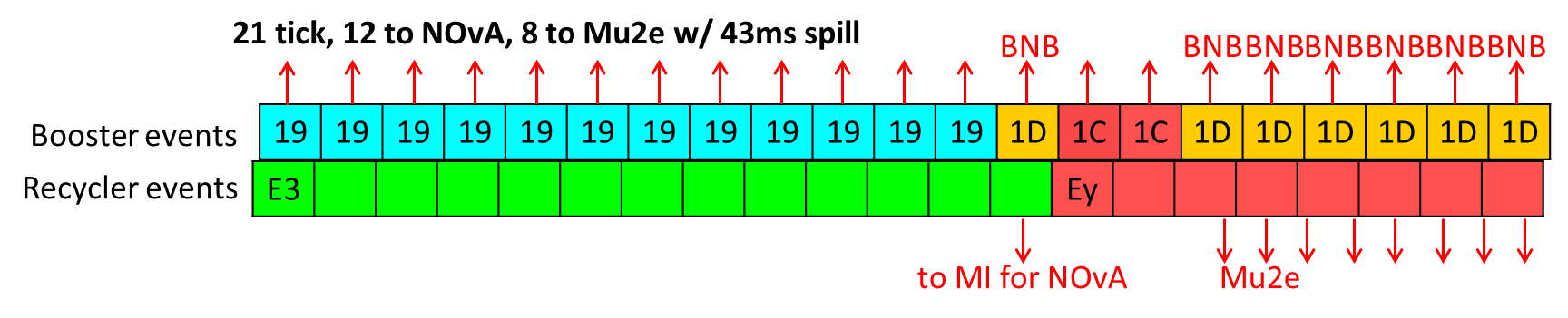 3
I. Kourbanis | Mu2e with PIP-II
03/05/2020
Muon Campus running with 20 Hz and 1.2 sec
g-2: 4.8E16 p/hr (16% more beam)
BNB: 6.66 Hz
1.2 sec
24 Ticks, 12 to NOvA,8+8 to g-2
BNB
BNB
BNB
BNB
BNB
BNB
BNB
BNB
Booster Events
Recycler Events
To MI for NOvA
Mu2e: 2.4E16 p/hr (16.5% more beam)
BNB 8.33 Hz
24 Ticks, 12 to NOvA, 8 to Mu2e w/  43 msec spill
Booster Events
Recycler Events
4
I. Kourbanis | Mu2e with PIP-II
03/05/2020